Crear una web personal
●●●●
Carlos ClimenteInede, Abril 2014
SUMARIO
Definir nuestro core business

	1.1 El valor diferenciador
	1.2 Las palabras clave
	1.3 El dominio

2. Comunicar con una web en WP

3. Conectar la web con RRSS e e-mail

	3.1 Métodos pull
	3.2 Métodos push

4. Compartir la información y hacer que la compartan
CORE
Paso 1: Decidir cuál es  nuestro core business

	1.1 ¿Qué sabemos hacer bien?
	1.2 ¿Qué nos diferencia de la competencia?

Paso 2: Las palabras clave

2.1 Elegir 10 palabras clave relacionadas con el core para los textos
2.2 Filtrarlas con google adwords keyword tool hasta llegar a 3/5

Paso 3: Elegir dominio

	3.1 Es importante tener un correo con dominio propio
	3.2 Test de concepto
	3.3 Test de escritura
	3.4 Test de recuerdo
COMUNICAR (1/2)
Paso 1: ¿Qué es un CMS?

	1.1 ¿Para qué sirve?
	1.2 Opensource CMS: Magento, Prestashop, Joomla y Wordpress

Paso 2: ¿Por qué elegimos wordpress?

Porque es sencillo de emplear
Porque es económico
Porque indexa muy bien en buscadores
Porque es muy escalable
COMUNICAR (2/2)
Fases del proceso:

Descargar CMS
Subirlo al servidor vía ftp
Editar el archivo de configuración
Ajustes generales y permalinks
Elegir el tema… procurando que sea responsive
Páginas vs Posts + etiquetado
Editar menú de navegación
Plugins
CONECTAR
Métodos pull

Plugins de redes sociales
Información de contacto
Invitaciones en las firmas y en perfiles sociales
Alta en buscadores
Plugins de SEO

Métodos push

Subscribe2
IFTTT
COMPARTIR
Plugins para compartir
Sindicación
El caso de David Guapo
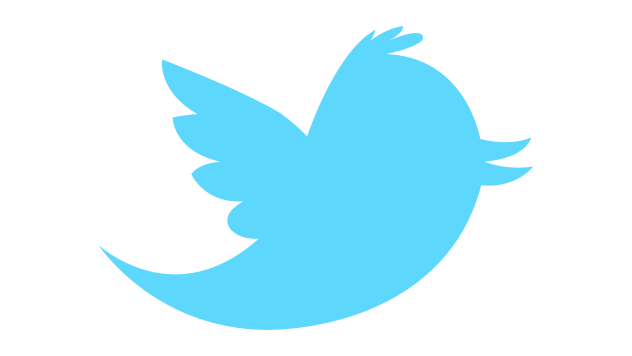 @carlosclimente